Catton Grove Primary School - Geography
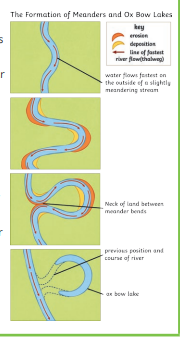 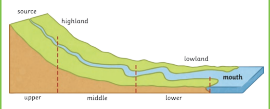 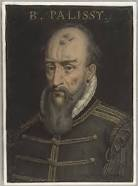